Liturgie de l’Accueil -> Gloire à Dieu
Gloire à Dieu au plus haut des cieux,
Paix aux hommes qu'il aime.
Gloire à Dieu au plus haut des cieux,
Gloire, gloire à Dieu ! 

1. Nous te louons, nous te bénissons ;
Nous t’adorons, nous te glorifions,
Nous te rendons grâce, pour ton immense gloire,
Gloire, gloire à Dieu !

2. Seigneur Dieu, Roi du ciel,
Dieu le Père tout-puissant
Seigneur Fils unique, Jésus Christ
Gloire, gloire à toi !
Liturgie de l’Accueil -> Gloire à Dieu
Gloire à Dieu au plus haut des cieux,
Paix aux hommes qu'il aime.
Gloire à Dieu au plus haut des cieux,
Gloire, gloire à Dieu !

3. Seigneur Dieu, agneau de Dieu,
Seigneur, le fils du Père,
Toi qui enlèves les péchés du monde,
Prends pitié de nous.

4. Toi qui enlèves les péchés du monde,
Reçois notre prière, prends pitié,
Toi qui es assis à la droite du Père,
Prends pitié de nous.
Liturgie de l’Accueil -> Gloire à Dieu
Gloire à Dieu au plus haut des cieux,
Paix aux hommes qu'il aime.
Gloire à Dieu au plus haut des cieux,
Gloire, gloire à Dieu !

5. Car toi seul es saint, toi seul es Seigneur,
Toi seul es le Très Haut, Jésus-Christ,
Avec le Saint-Esprit dans la gloire du Père.
Gloire, gloire à Dieu !
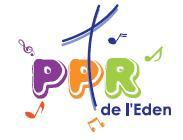